WILS(ON)BEKWAAMHEID 
Ouderenmishandeling / financiële uitbuiting

Conferentie Trechter Ouderenmishandeling, 19 oktober 2023
Theo Trompetter, arts
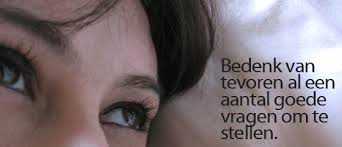 Maatschappelijke ontwikkelingen
Steeds meer (hoog)bejaarden, meestal thuiswonend,
vaak ‘alleen’ (en/of onwillig / eigenzinnig)

Geen toegang meer tot het verzorgingshuis sinds 2015

Vaker hulp nodig door afnemende ‘zelfstandigheid’, 
mede door digitalisering en minder persoonlijk contact 

Meldcode ouderenmishandeling
Wettelijk vertegenwoordiger
Bank-volmacht
Notariële volmacht  /
Levenstestament

Bewindvoerder
Mentor
Curator
VIA / EPN Protocol wils(on)bekwaamheid
N.a.v. ontwikkeling levenstestament

KNB protocol twijfel / stappenplan

Convenant Rechtbanken – VIA – Notarissen EPN

VIA/EPN protocol wils(on)bekwaamheid

Onafhankelijke medische verklaringen
VIA Register
indicerende en adviserende artsen
Onafhankelijke medische beoordeling
Bij twijfel wilsbekwaamheid (vb kan akte nog worden
       opgemaakt?)

Documenteren wilsbekwaamheid (ter voorkoming
       onduidelijkheid achteraf en evt. ter bescherming)
 
Wilsonbekwaamheid vaststellen (van kracht worden
      algemene volmacht / levenstestament)
Onafhankelijke medische beoordeling
Maar ook …objectief medische vaststelling:

- Noodzaak bewindvoering / mentorschap / curatele
  
plus
 
eventueel afgestemd met mogelijkheden Wlz / Wzd
  of individuele begeleiding Wmo en zelfs behandeling (Zvw)
Voorbeelden uit de pers…
Was vader wilsbekwaam toen hij zijn testament  opmaakte? En het hele vermogen naar goede doelen ging…

Was moeder wilsbekwaam toen ‘en/of rekening’ werd geopend met haar nieuwe ‘vriend’?   

Kon de buurman zomaar gevolmachtigd worden? En het huis verkopen en geld aan zijn kinderen schenken…
en…actueel…
Mevrouw van 98 jaar blijkt een fortuin te hebben geërfd en wordt een prooi voor haar naaste omgeving…
 
Een bewindvoerder ontdekt dat een bankair / notarieel gevolmachtigde grote bedragen heeft weggesluisd…

Etc…etc…
Medisch perspectief
Medische beoordeling wilsbekwaamheid

Curatele, bewind en mentorschap

Levenstestament en andere notariële akten

Onderzoekspraktijk
Medische beoordeling
Overtuiging

Onderzoek

Beschikbare gegevens
Wilsbekwaamheid
Vooronderstelling wilsbekwaamheid

Tenzij…

1. Handelingsonbekwaam?

2. Aanleiding bekwaamheid expliciet te beoordelen?
Wilsbekwaamheid
Ad 2: Aanleiding bekwaamheid expliciet te beoordelen?

Dus zeker ook … bij melding Veilig Thuis  / 
 bij aangifte politie e.d.
Wilsbekwaamheid
Kan iemand (nog) zelf beslissen:

Informatie gegeven / geven
Afgestemd op bevattingsvermogen
Voor zover noodzakelijk gelet op aard en reikwijdte te nemen beslissing
En dan…blijk geven informatie te begrijpen
Besluitvormingsvermogen
Aard en gevolgen van beslissing begrijpen

Normen en waarden betrokkene en … beoordelaar

Niet (alleen) de uitkomst van de beslissing
Tijdelijkheid
Tijdelijk

Periodiek

Permanent

Al dan niet progressief
Overige regels
Betreffende wetgeving

Gedragsregels KNMG voor artsen
Onafhankelijk arts
Niet zijnde een behandelend arts

Medisch adviseur  (ervaring juridische context)

Beroepsgroep VAV  …. én VIA Register
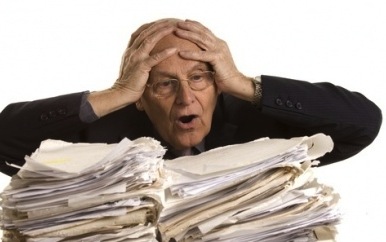 Medisch protocol 1
Anamnese en lichamelijk onderzoek

Beperkingen relevant voor betreffende verklaring

Mate van wilsbekwaamheid altijd in relatie tot de te nemen beslissing
Medisch protocol 2
Notaris doet aanvraag, namens betrokkene
Familie doet aanvraag tbv rechtbank
Instelling doet aanvraag via OvJ tbv rechtbank

Huisbezoek door medisch adviseur
Of eventueel (grote uitzondering) verkorte procedure op dossier
Medisch protocol 3
In aansluiting op het protocol: onze praktijk leert…

Aanvraag kán ook worden gedaan door
     - Rechtbank
     - Gemeente !
     - Veilig Thuis
     - Advocaat
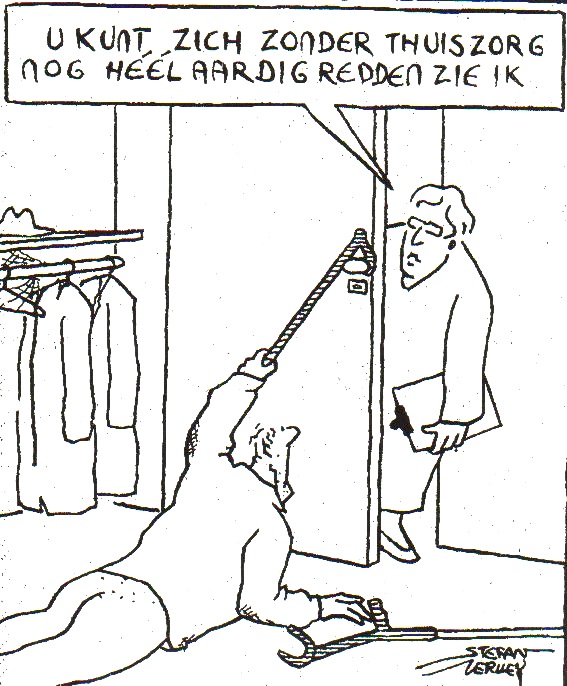 Praktijk bij aanvraag instelling / familie
Aanvraag met schets van de situatie
Welke soort notariële akte/regeling rechtbank/kwestie ?
Welk stadium procedure?
Betrokkene(n) voor huisbezoek informeren
onafhankelijke medische verklaringen wilsbekwaamheid
Wat is de vraag / kwestie?
NAW gegevens, Geboortedatum, geboorteplaats
Ingevulde formulier aanvraag zie: www.tpsme.nl
Zenden per email aan: advies@tpsme.nl
O.v.v. contactpersoon / telefoonnummer
Gegevens afzender.
Onderzoek
Anamnese algemeen
Oriënterende psychiatrische beoordeling
Psychogeriatrische bevindingen
Sociale aspecten

Indien nodig nadere informatie van derden / behandelinformatie e.d.

Denkvermogen, oordeelsvermogen naar ernst, aard en reikwijdte van de te nemen beslissing
Wilsonbekwaam
Risico’s onder meer:

Beïnvloedbaarheid 

Ouderenmisbruik / financiële uitbuiting
Curatele, 
bewind en mentorschap
Niet meer wilsbekwaam  een notariële volmacht / levenstestament op te maken

Wel (sociale / medische) noodzaak dat zakelijke en persoonlijke belangen worden behartigd. 
Betreft een procedure t.b.v. de Rechtbank
PM onderzoek achteraf
Steeds vaker wordt ons door rechtbank of advocaat gevraagd onderzoek ‘achteraf ‘/ ‘met terugwerkende kracht’  / Soms als betrokkene al is overleden

Destijds correct gehandeld?
Was betrokkene destijds wilsonbekwaam
 
Speciale procedures onderzoek….
Signalen…
Opeens familie / bekenden op bezoek

Cliënt ‘afspraak buiten de deur” 

Notaris van buiten de regio

Cliënt ‘van slag’/ angstig … voor/na bezoek

Beschuldigingen… cave: paranoïdie ?
To do …
Niet meer volstaan met ‘contactpersoon’

Wettelijk vertegenwoordiger vaak noodzakelijk

Kennis van ouderenmisbruik / financiële uitbuiting 

Kennis van behandelen aanvragen wilsbekwaamheid, mede tbv volmacht of bewind, mentorschap, curatele
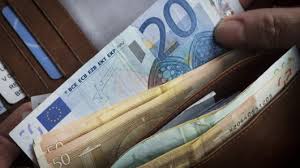 … € …Hoeveel ?Wie betaalt ?
Vragen ?
?							?
				
		?
							??
			???
DANK VOOR UW AANDACHTEN   PARTICIPATIE
Theo Trompetter, arts
Trompetter & Partners
sociaal-medische expertise

085 – 040 90 71

www.tpsme.nl
Verpleeghuisarts én forensisch arts (gerechtelijk geneeskundige)

Medisch adviseur en landelijk opleider medisch adviseurs ‘maatschappij en gezondheid’ / indicatie en advies 
over zorg en voorzieningen in het sociale domein.

Ontwikkeling ‘levenstestament’ en medische verklaringen:
afdeling medisch adviseurs voor notariaat en rechtbanken